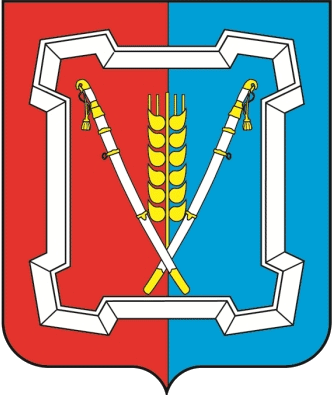 Отчет
об исполнении бюджета
Курского муниципального района
Ставропольского края за 2016 год
Докладчик: Мишина Елена Владимировна – начальник Финансового управления администрации Курского муниципального района Ставропольского края
Уточненные плановые назначения бюджета Курского муниципального района Ставропольского края
тыс. руб.
ДОХОДЫ
РАСХОДЫ
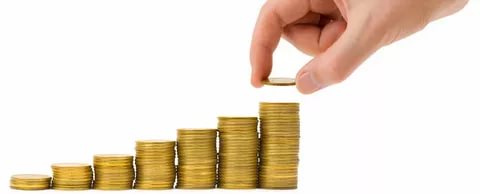 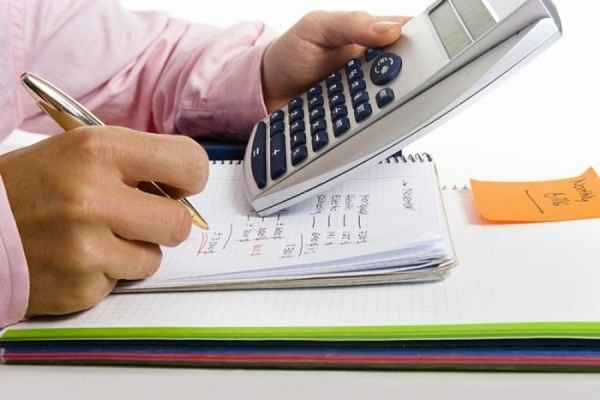 ДЕФИЦИТ
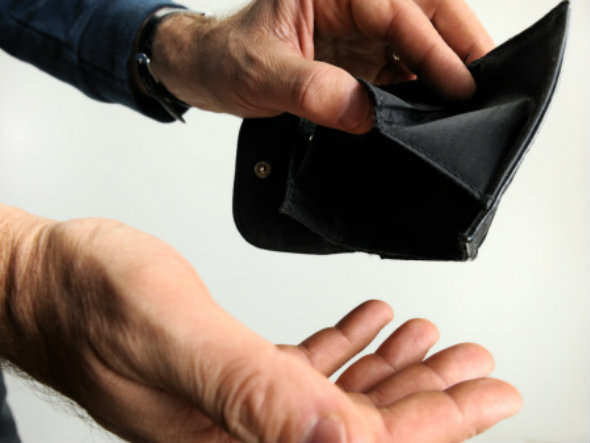 1 178 935,85
1 217 355,36
38 419,51
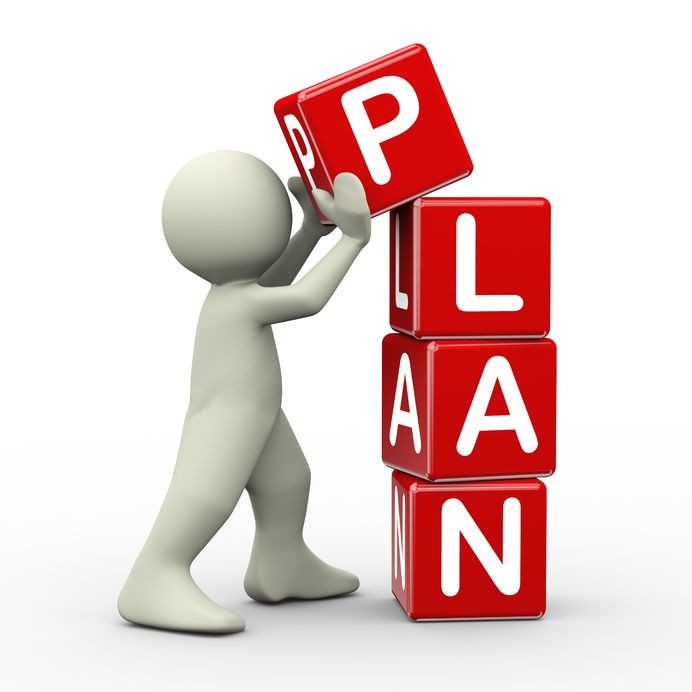 тыс. руб.
ДОХОДЫ = 1 178 935,85
РАСХОДЫ = 1 217 355,36
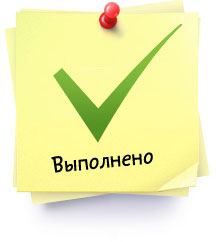 ДОХОДЫ = 1 189 078,32=100,86%
РАСХОДЫ = 1 202 469,23=98,78%
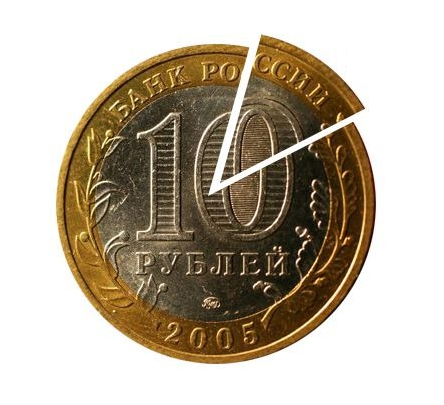 Структура доходов Курского района Ставропольского края
тыс. руб.
1 189 078,32
Удельный вес собственных доходов по сравнению с 2015 годом увеличился на 1,6%
Общий объем поступивших доходов
тыс. руб.
1 214 856,04
-25 777,72 = - 2,12%
Объем собственных доходов
187 897,71
172 037,33
+15 860,38 = + 9,22%
Исполнение в разрезе доходных источников
тыс. руб.
53,6%
1,9%
3%
Налог на доходы физических лиц
тыс. руб.
+ 10 281,36
+10,2%
104,8% от плановых назначений
Удельный вес в общем объеме собственных доходов – 53,6%
Доходы, полученные от использования имущества, находящегося в муниципальной собственности
тыс. руб.
- 2 789,22
-10,3%
131,63% от плановых назначений
Удельный вес в общем объеме собственных доходов – 12,9%
Доходы от оказания платных услуг
тыс. руб.
- 105,15
-0,4%
101,02% от плановых назначений
Удельный вес в общем объеме собственных доходов – 14,4%
Мероприятия
направленные на увеличение налогового потенциала, своевременного поступления в бюджет НДФЛ, недопущение образования текущей задолженности и погашения имеющейся
Ежедневный, ежедекад-ный, ежемесячный анализ исполнения доходной части бюджета
Участие в работе комиссии Межрайонной ИФНС России №1 по легализации налоговой базы
Подготовка материала для проведения комиссий социально-экономического развития района и по мобилизации налоговых и неналоговых доходов
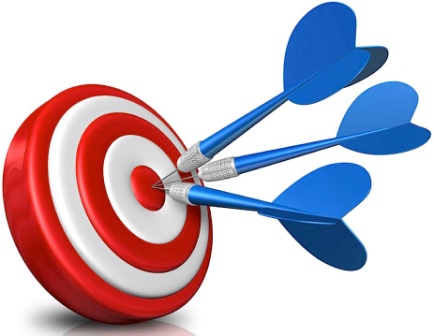 РЕЗУЛЬТАТ: дополнительно погашено за отчетный период НДФЛ – 8 240 тыс.руб., в бюджет Курского муниципального района от перечисленной задолженности поступило 2 966,4 тыс.руб. (по нормативу – 36%)
Исполнение расходной части бюджета
тыс. руб.
- 26 285,42
-2,14%
Выплата заработной платы работникам бюджетной сферы
Социальные выплаты населению
Приоритетные статьи расходов бюджета
Коммунальные услуги
Медикаменты, перевязочные средства
Продукты питания
Доля финансирования отраслей социально-культурной сферы
1 024 768,39 = 85,22%
177 700,84 = 14,78%
1 202 469,23
тыс. руб.
На 2016 год бюджет Курского муниципального района Ставропольского края по расходам сформирован 
по 12 муниципальным программам
тыс. руб.
Исполнение программной части бюджета = 98,7%
Исполнение непрограммной части бюджета
 = 115,91 = 99,8%
тыс. руб.
Кассовое исполнение в 2016 году
тыс. руб.
19,95%
30,31%
Исполнение расходной части бюджета в разрезе отраслей
6,1%
27,3%
3,1%
54,3%
тыс. руб.
Структура расходов бюджета Курского муниципального района в разрезе экономических статей расходов
0,77%
4,35%
5,44%
43,61%
26,06%
3,61%
11,15%
5,01%
тыс. руб.
Кредиторской задолженности по социальным выплатам по состоянию на 01.01.2017 г. – нет
тыс. руб.
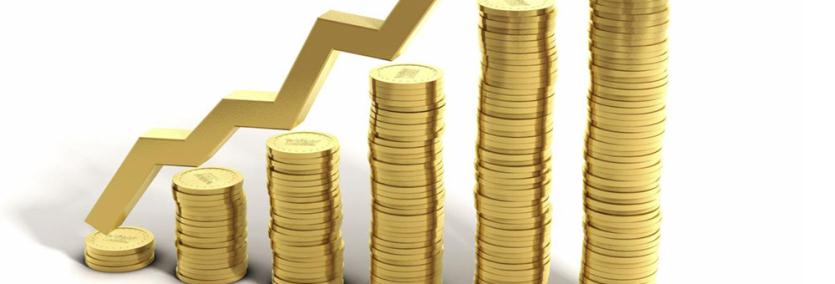 Постановлением правительства Ставропольского края от 18 декабря 2015 года № 542-п для муниципальных образований района утверждены нормативы формирования расходов на содержание органов местного самоуправления
53 836,15 = 87,42%
Норматив = 61 583,97
Благодарю
 за внимание!